Diet in type II diabetes
2020-2021
1
مرض السكري
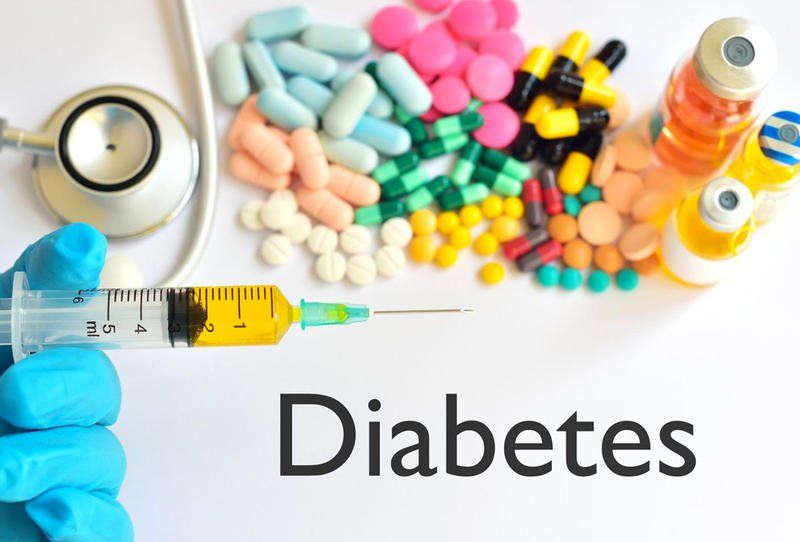 2020-2021
2
مضاعفات مرض السكري
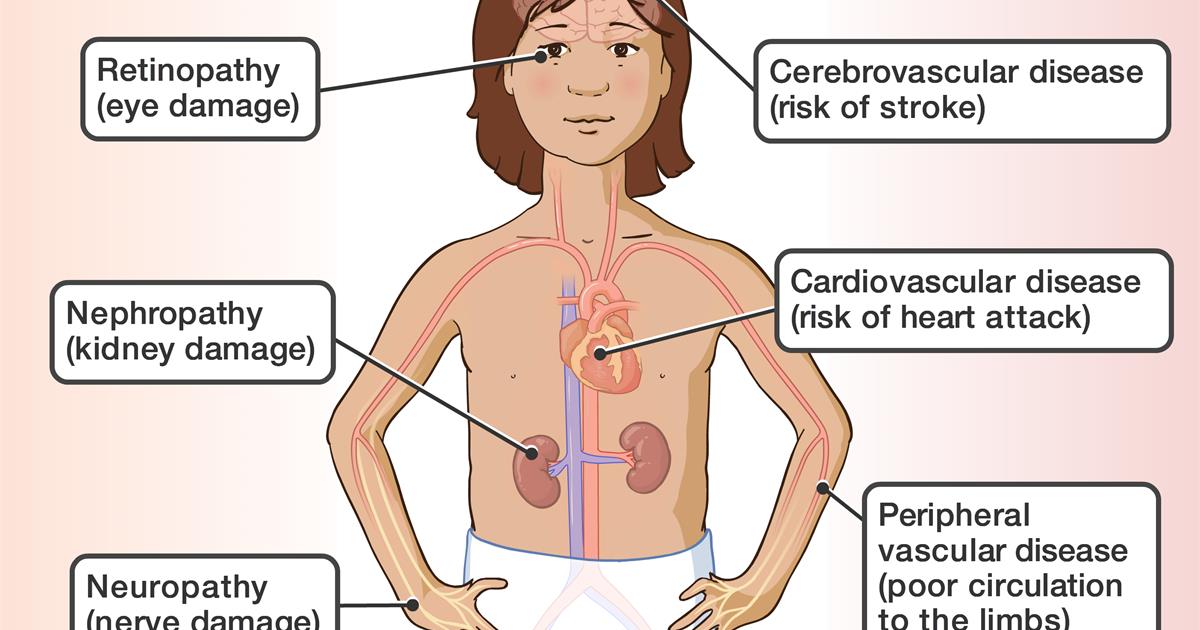 2020-2021
3
انواع مرض السكري
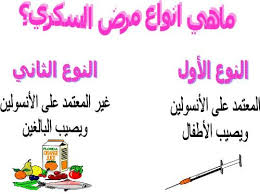 2020-2021
4
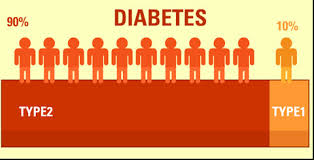 2020-2021
5
الفرق بين النوع الاول والثاني
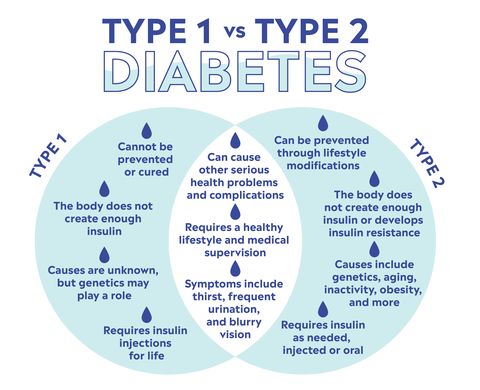 2020-2021
6
كيف يعمل الانسولين
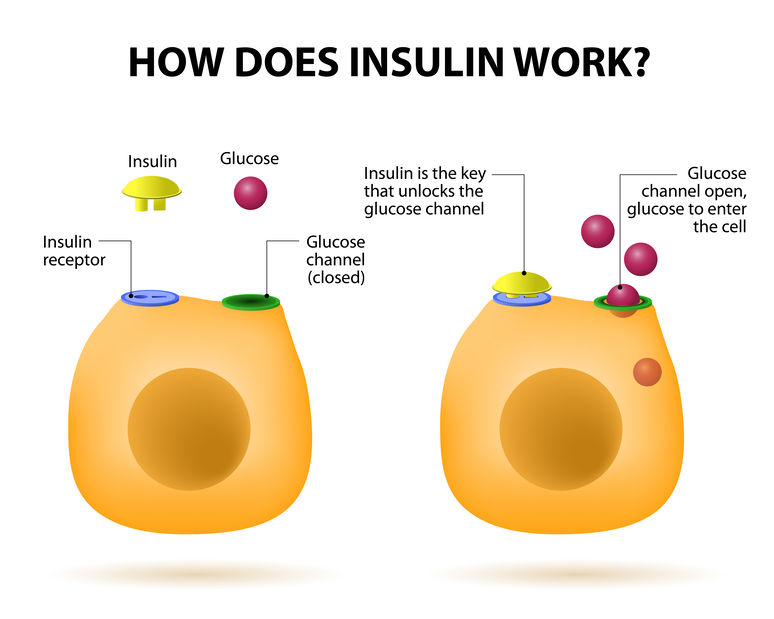 2020-2021
7
مقاومة الانسولين
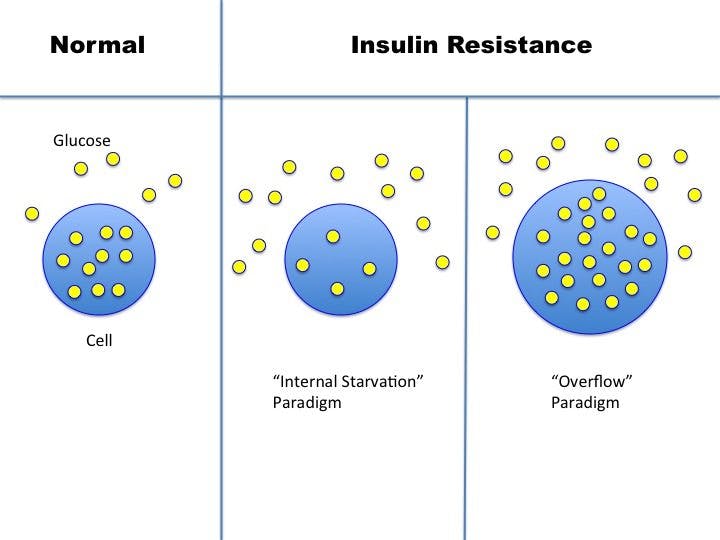 2020-2021
8
هناك علاقة طردية بين الانسولين ومقاومة الانسولين اي انه كلما زاد افراز الانسولين داخل الجسم او اخذه كشكل دواي سيؤدي الى زيادة المقاومة ضده
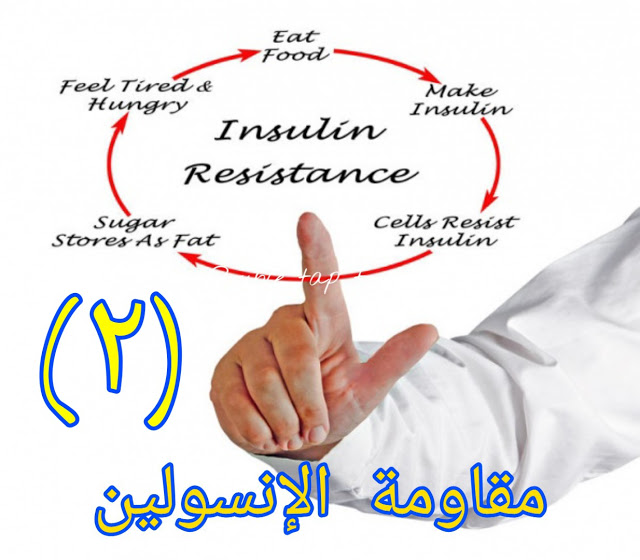 2020-2021
9
اعراض مقاومه الانسولين
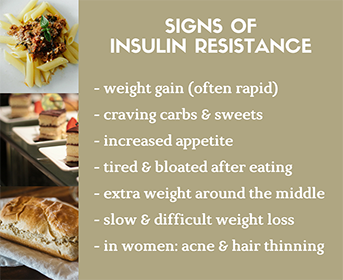 2020-2021
10
هورمون النمو والانسولين
اذا نجحنا في خفض الانسولين لادنى تركيز نكون بذلك قد ضمنا افراز هورمون النمو بتراكيز عاليه لتنشيط الايض داخل الجسم وزيادة حرق الدهون ومحاربة السمنه التي لها دور كبير في مقاومة الانسولين
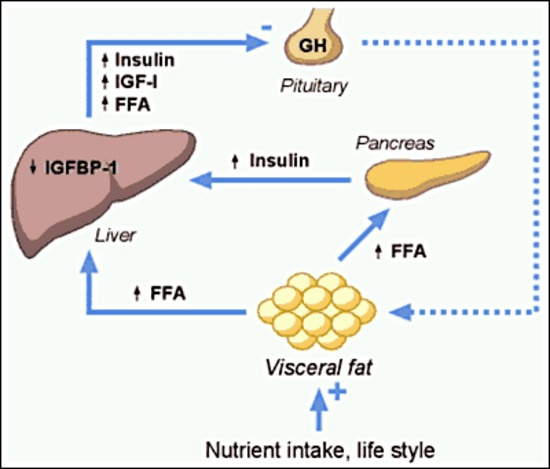 2020-2021
11
Treatment
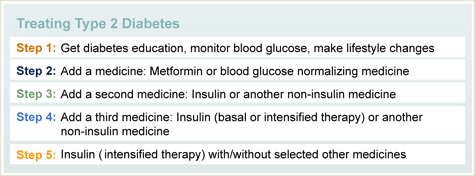 2020-2021
12
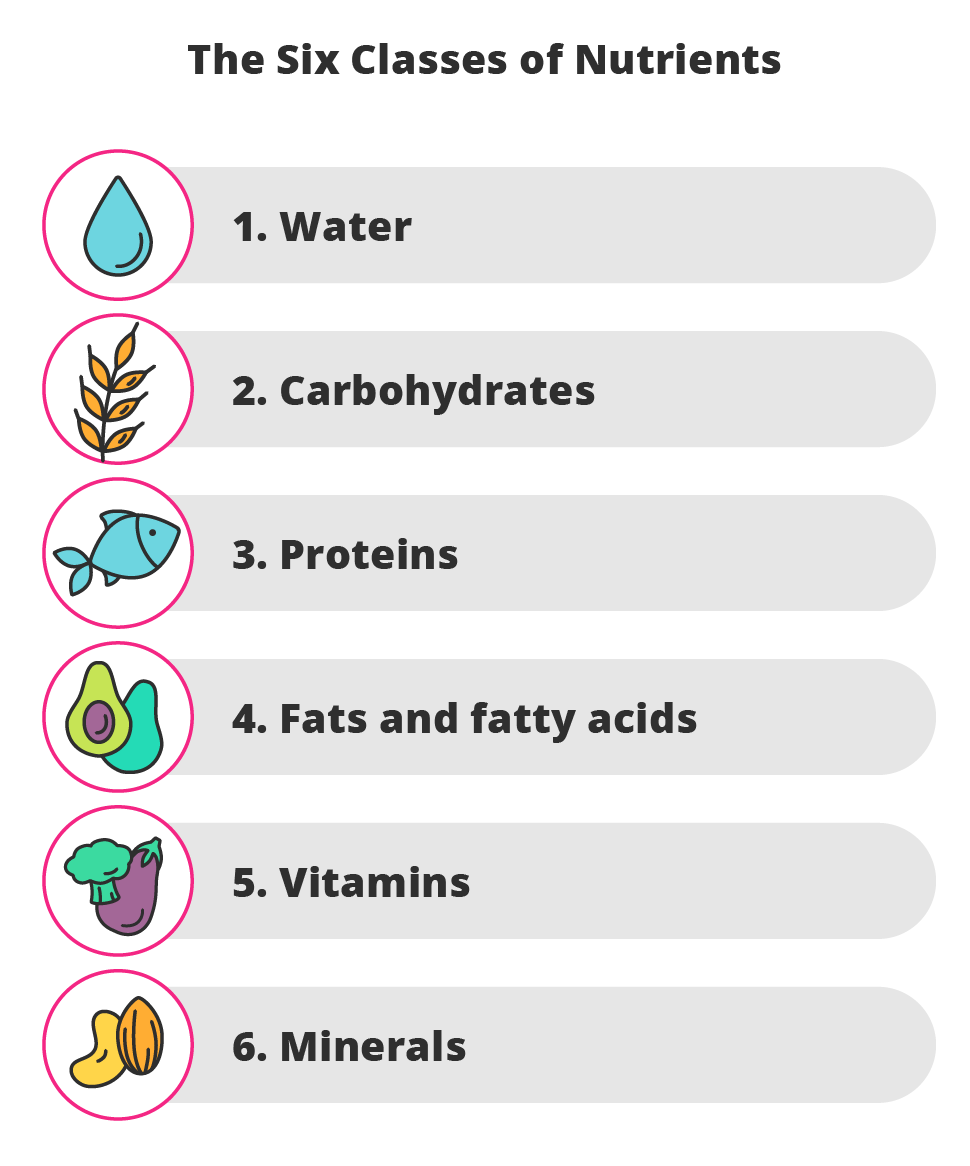 2020-2021
13
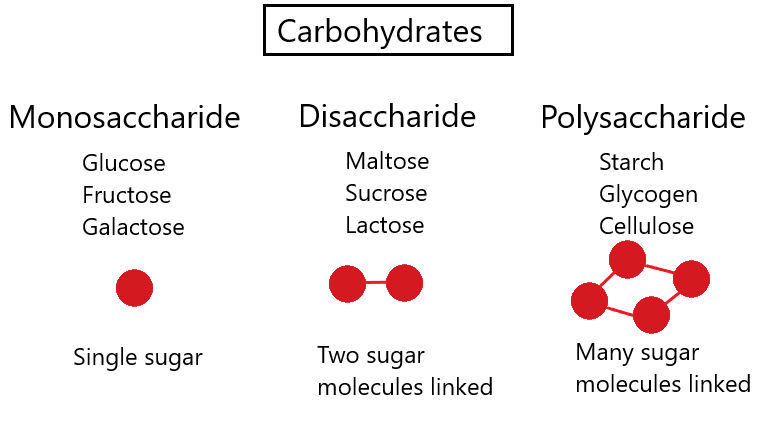 2020-2021
14
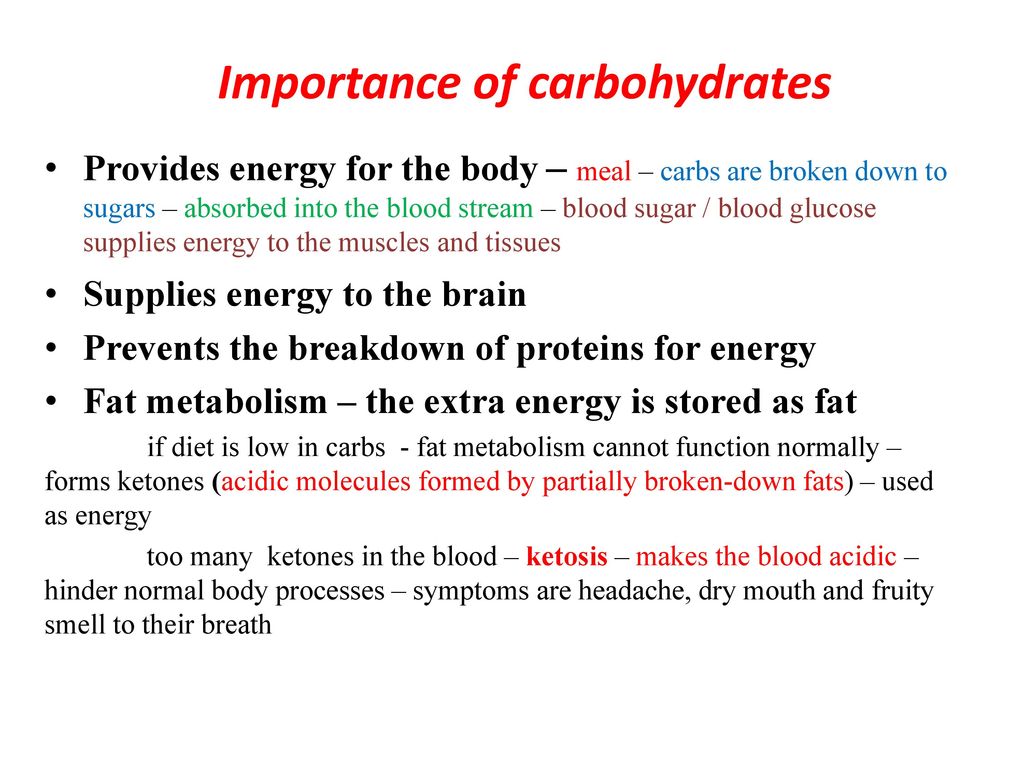 2020-2021
15
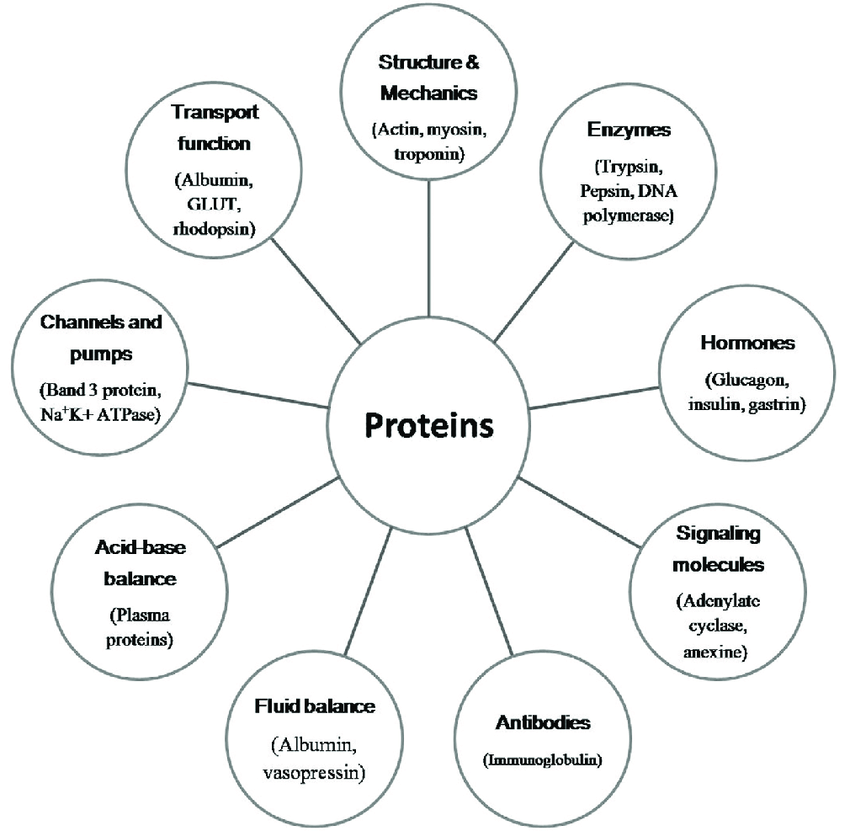 2020-2021
16
Fat
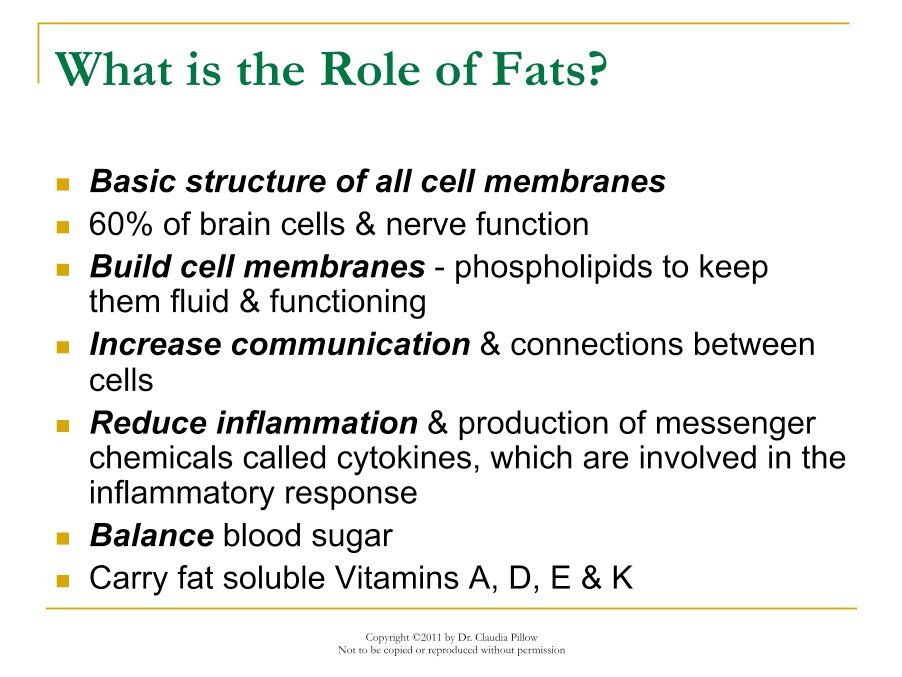 2020-2021
17
التنوع هو الحل
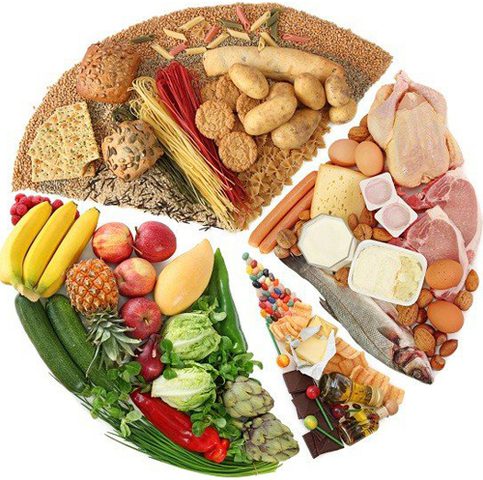 2020-2021
18
التوازن هو الحل
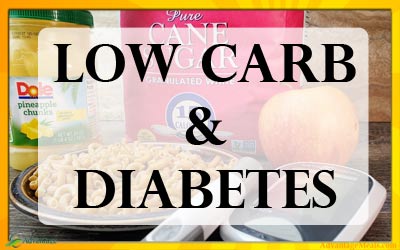 2020-2021
19
الغذاء القليل الكاربوهيدرات ليس مهم فقط لتنظيم نسبة السكر بالدم وانما انخفاض الوزن نتيجة لتناول هكذا غذاء له تاثير مفيد جدا للمرضى في السيطره وتقليل الاثار التي من الممكن ان يسببها السكري على المرضى على الامد الطويل.
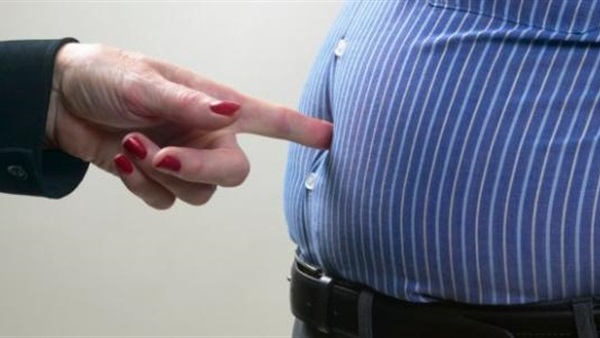 2020-2021
20
Intermittent Fasting
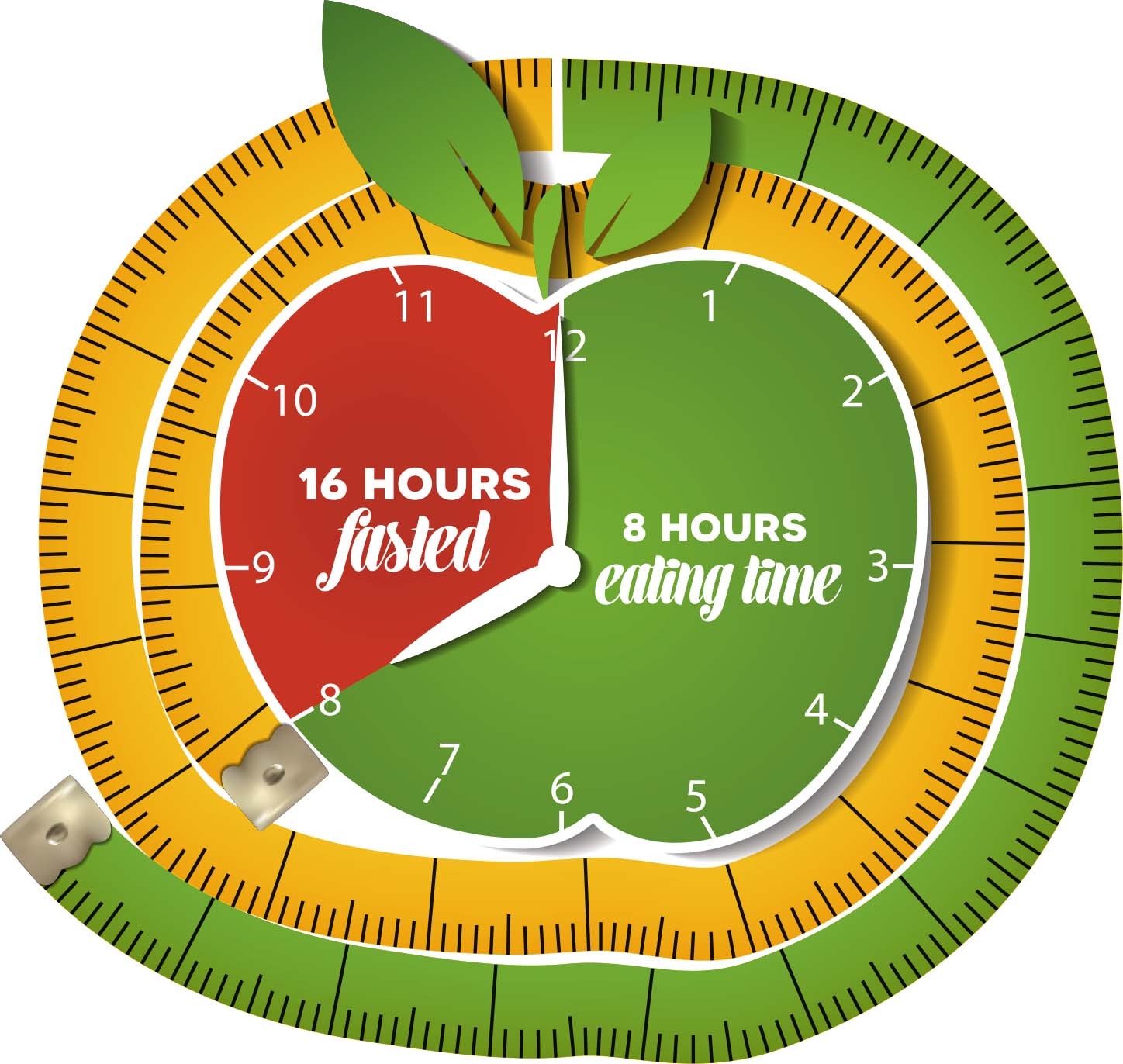 2020-2021
21
Fasting Tips
Stay busy
Hunger :ride the wave
2020-2021
22
Hunger :ride the wave
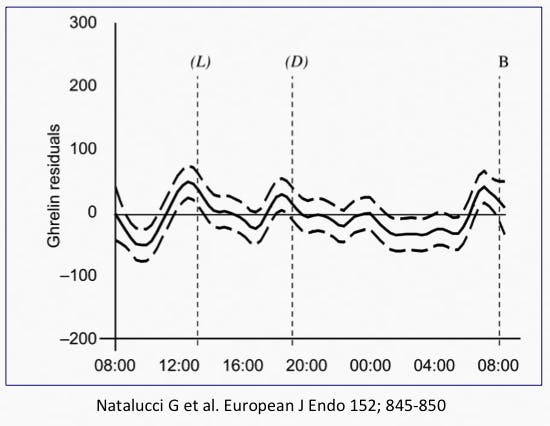 2020-2021
23
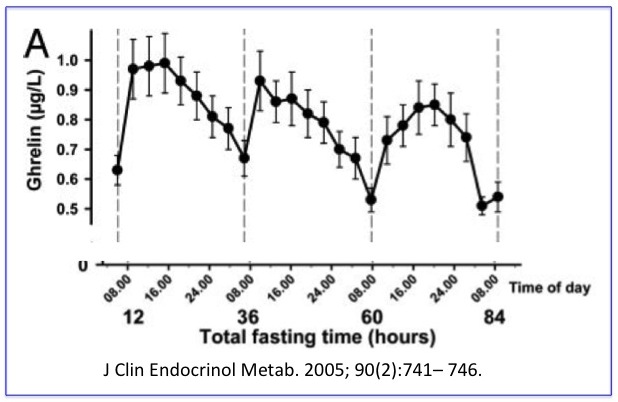 2020-2021
24
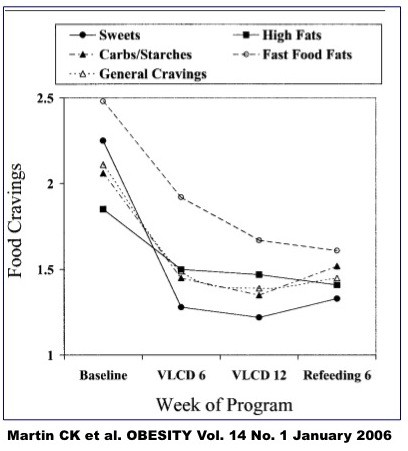 2020-2021
25
3.Stay hydrated
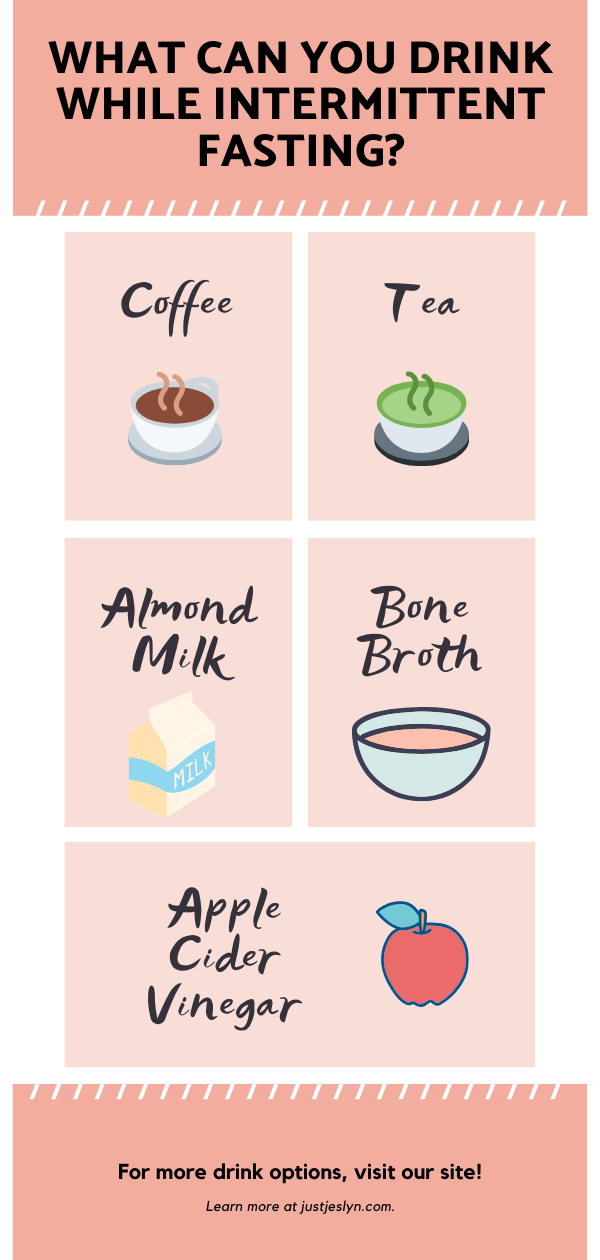 2020-2021
26
ان ضبط مستوى السكر في الدم من خلال تنظيم الغذاء للمرضى مهم جدا في 

تحسين معدل الصحه العام للمرضى من خلال تزويدهم باانواع مختلفه من الطعام تحتوي على كل العناصر والمواد المفيده لهم ولكن بكميات مدروسة وملائمه لكل شخص حسب عدد السعرات التي يحتاج لها بما يضمن له ان يكون ضمن الوزن الطبيعي وتجنب الارتفاع في سكر وضغط ودهون الدم بما يظمن تأخير ظهور مضاعفات مرض السكري

صنع خطة غذائيه ملائمه لكل مريض حسب مايحب ومايتناسب مع عاداته الغذائيه المجتمعيه وعدم فقده احساس المتعه مع الطعام .
2020-2021
27
Best of our medicine are resting and fasting
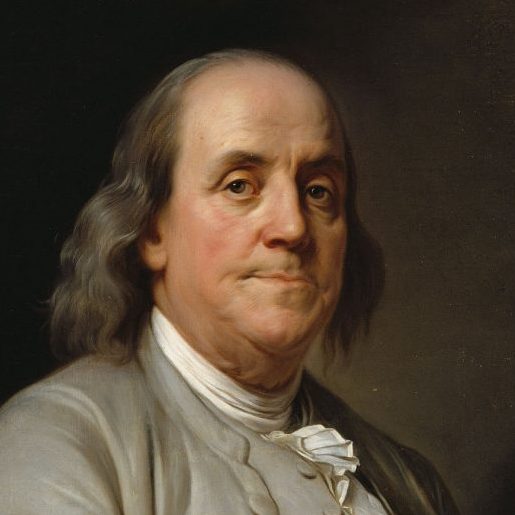 2020-2021
28